Система команд Исполнителя
Алгоритм
Алгоритм – это план достижения цели, состоящий из  шагов.
2
Алгоритм
Алгоритм – это план достижения цели, состоящий из  шагов.
Где мы можем в жизни встретить алгоритм?
3
Алгоритм
Алгоритм – это план достижения цели, состоящий из  шагов.
Где мы можем в жизни встретить алгоритм?
Кулинарный рецепт, инструкция по сборки модели
LEGO или ТРИК, маршрут движения и т.д.
4
Графическая система команд
Операторы
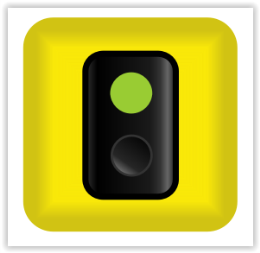 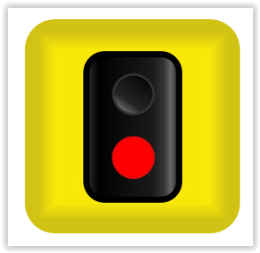 начало
конец
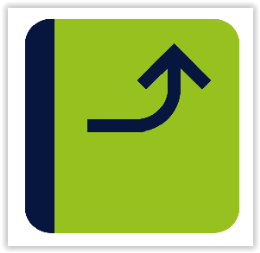 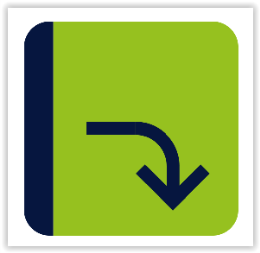 налево
направо
5
Графическая система команд
Операторы
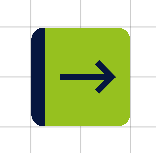 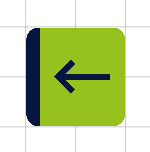 вперед
назад
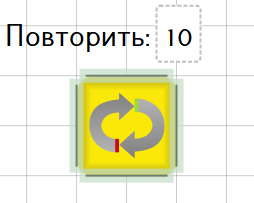 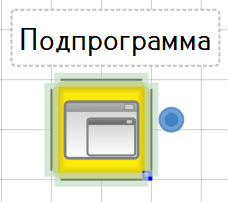 цикл
подпрограмма
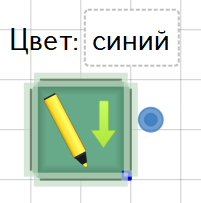 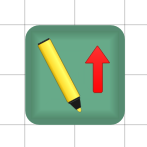 поднять маркер
опустить маркер
6
Исполнитель
Исполнитель – тот, кто исполняет алгоритм.
В программе TRIK Studio Junior можно менять изображение исполнителя:
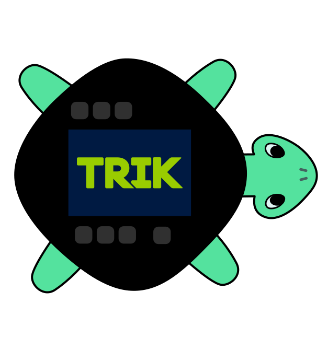 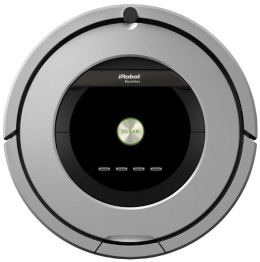 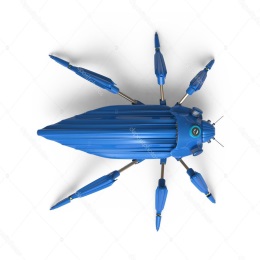 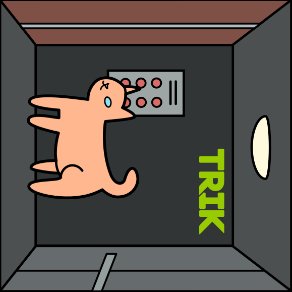 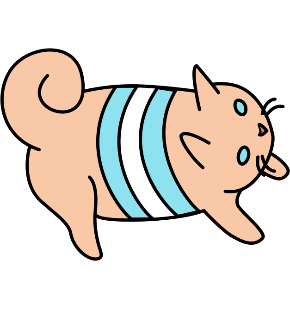 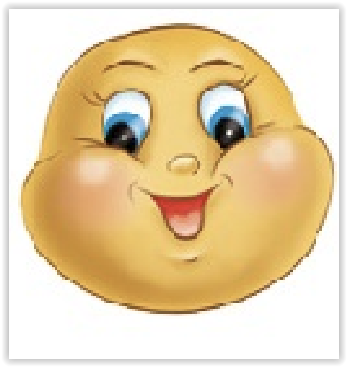 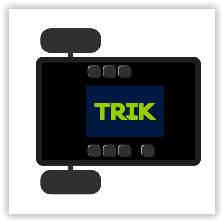 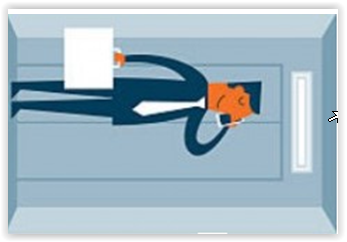 7
Первые программы
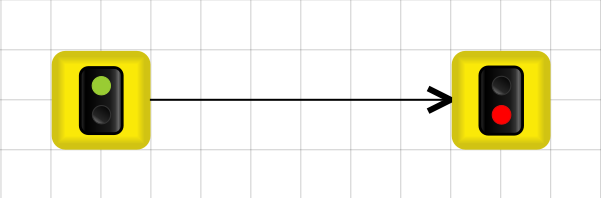 Результат
выполнения?
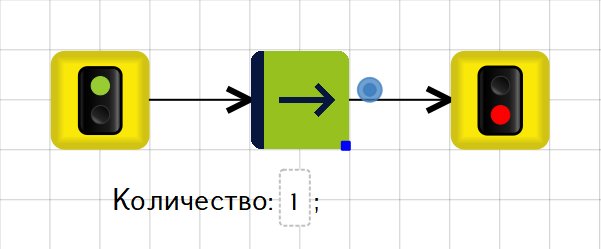 Результат выполнения?
Количество 1 – двигаться 1 клетку
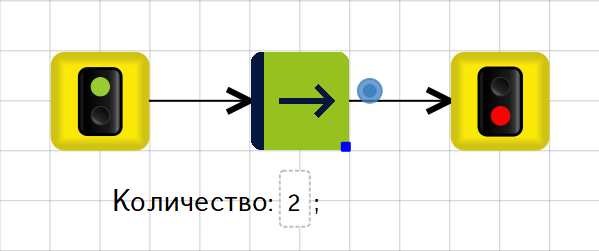 Результат выполнения?
Количество 2 – двигаться 2 клетки
8
Миры исполнителя
Все, что окружает исполнителя – это его мир.
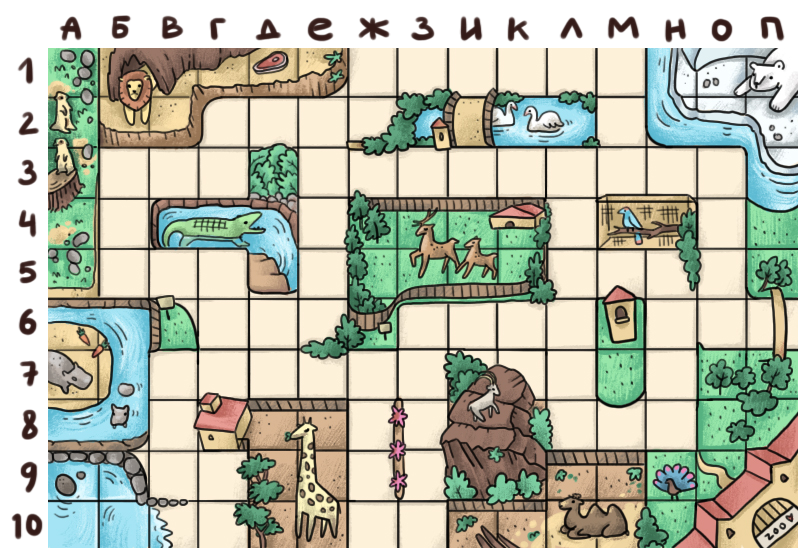 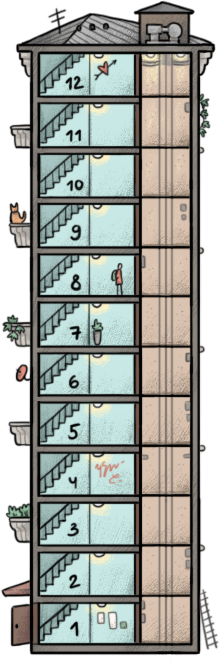 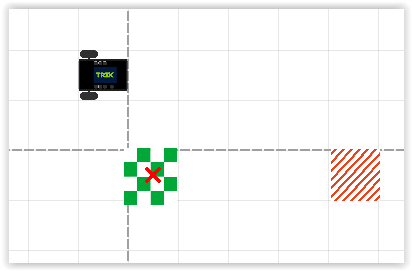 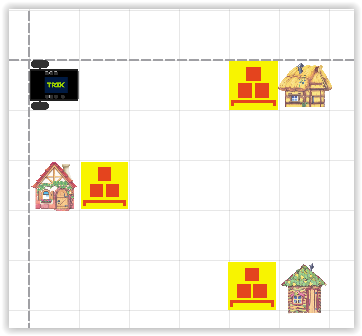 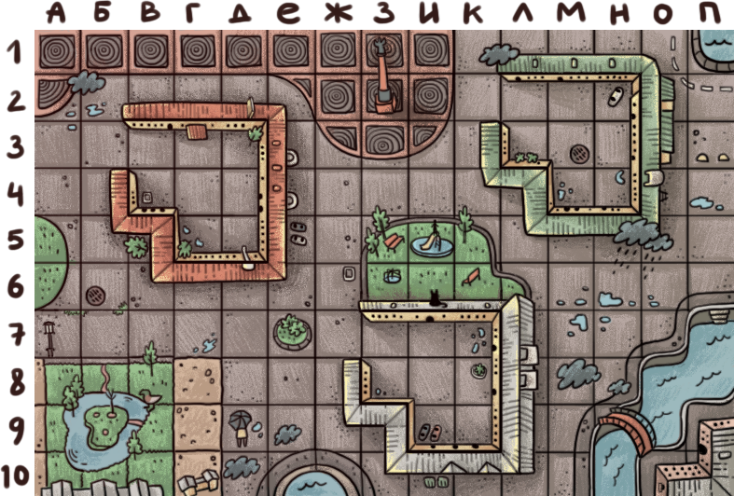 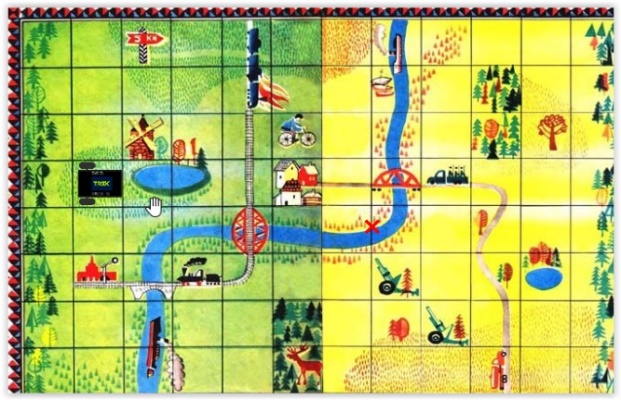 9
Самостоятельно
Помогите роботу добраться до красного кольца
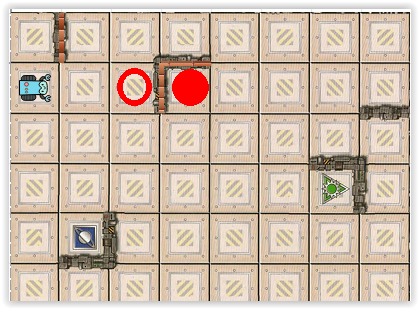 10
Самостоятельно
Помогите роботу добраться до красного круга
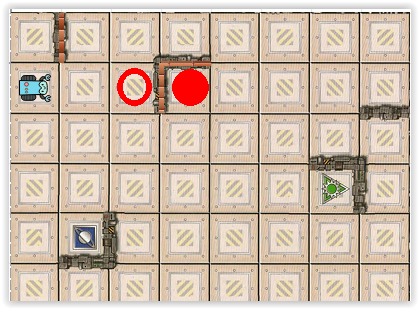 11
Самостоятельно
Как будет выглядеть программа, выполняя которую робот обходит дом по периметру
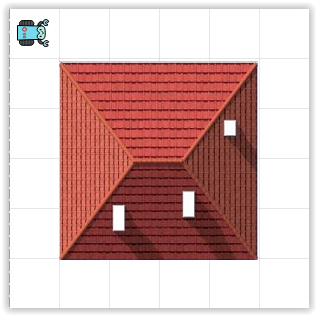 12
13